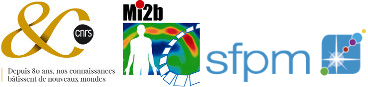 génération de pseudo CT : ÉTUDE DES PARAMÈTRES CLÉS
Emilie Alvarez Andres, Lucas Fidon, Maria Vakalopoulou, Marvin Lerousseau, Alexandre Carré, Roger Sun, Anne Beaudre, Eric Deutsch, Nikos Paragios, Charlotte Robert
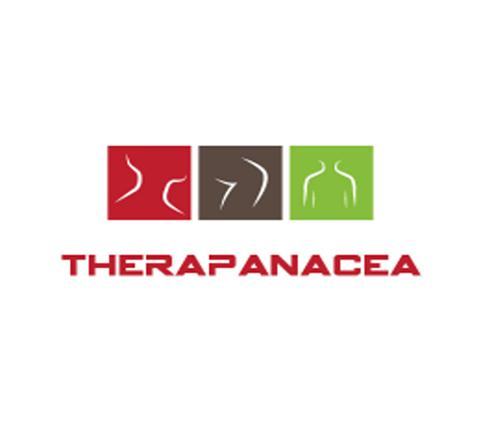 Conflit d’intérêts
TheraPanacea
2
Modalités d’imagerie des tumeurs cérébrales
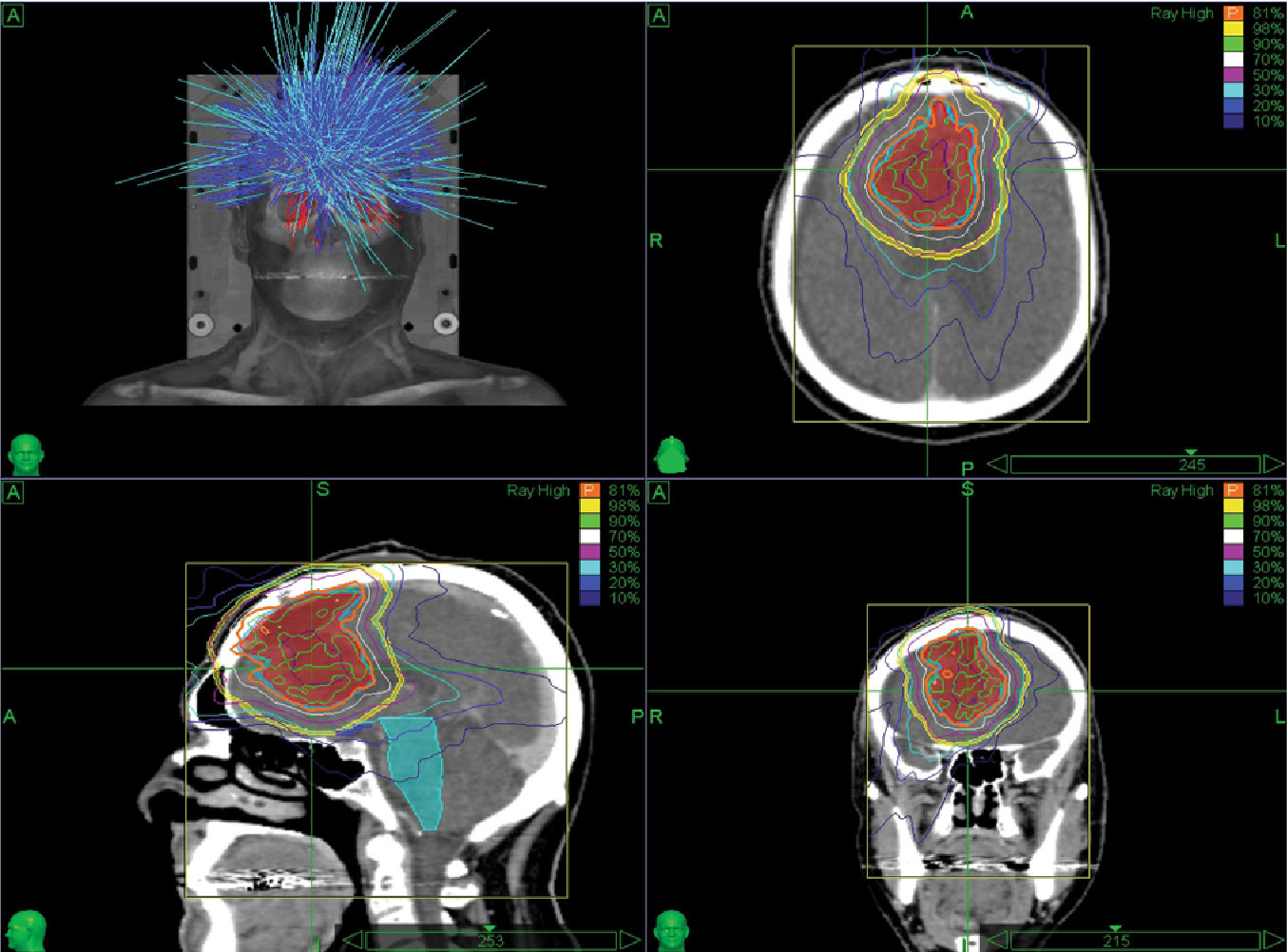 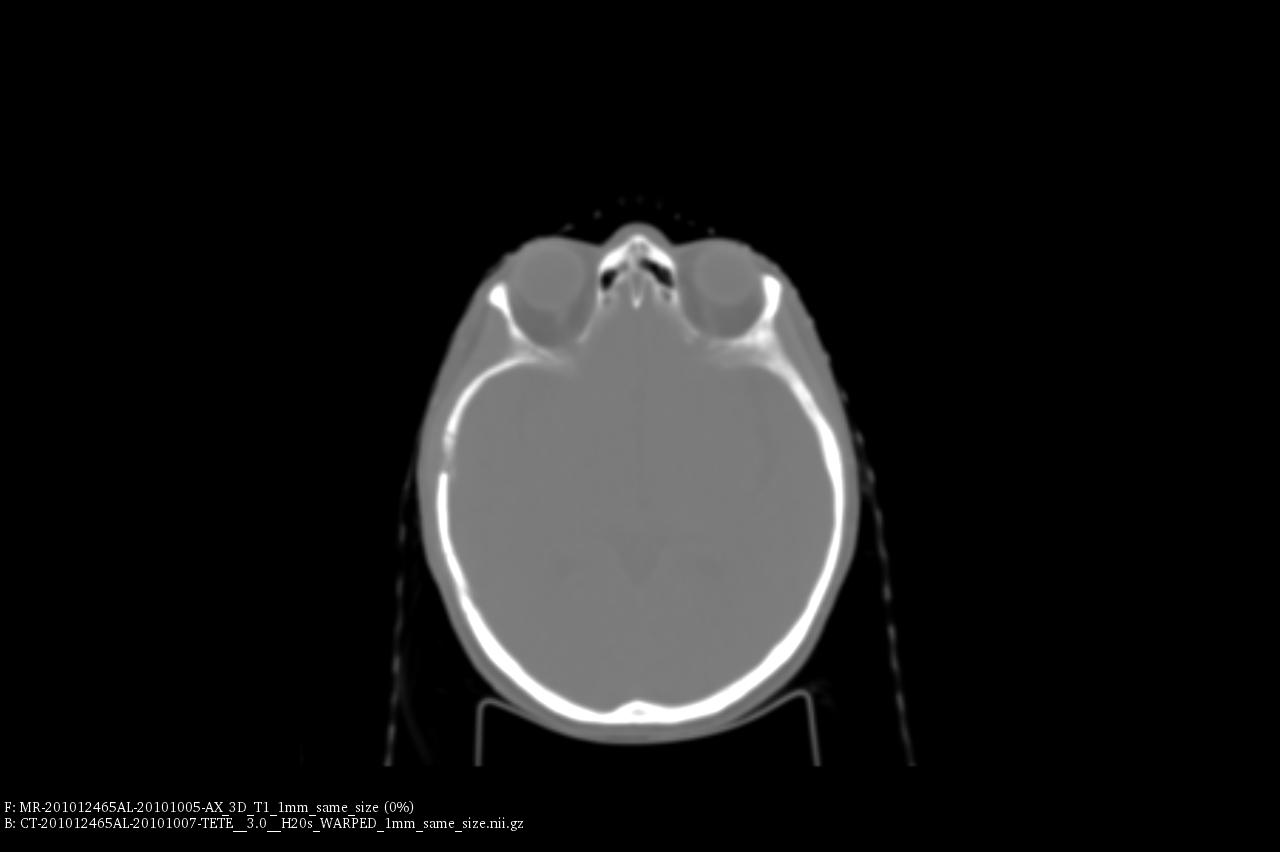 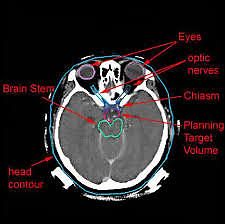 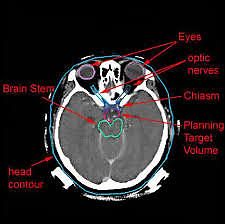 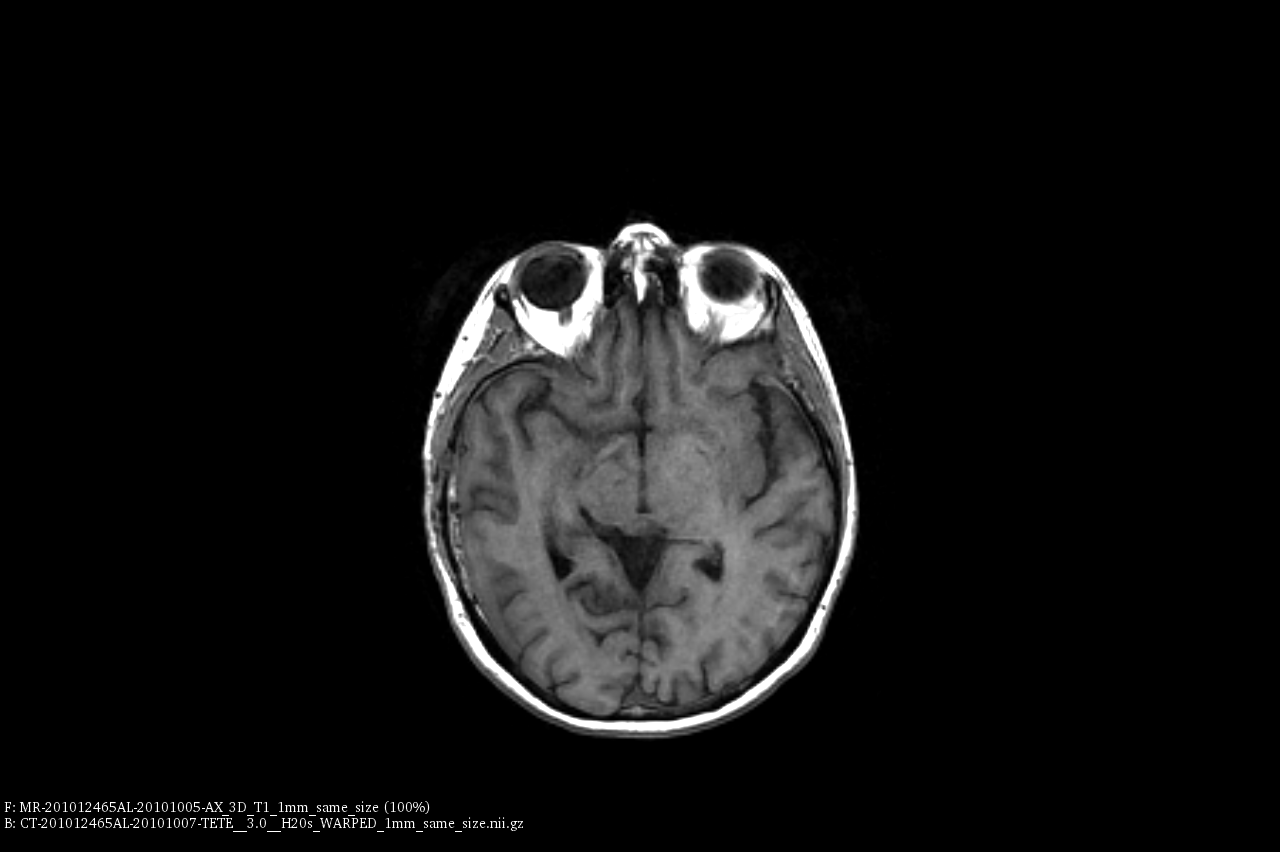 3/04/2019
3
https://indico.cern.ch/event/559908/contributions/2671736/attachments/1514031/2362095/Seco_Ago30_Treatment_Planning_Lecture.pdf
https://www.semanticscholar.org/paper/Cyberknife-hypofractionated-stereotactic-(HSRS)-of-Wang-Floyd/ba556ac0a7bc432fafdcdba92e355cd7d434bd5a
Limitation
Nécessité de recaler les images pour les placer dans un même repère spatial

 Erreurs jusqu'à 2mm! 

Solution: Générer un pseudo CT (pCT) à partir d'une IRM avec du Deep Learning
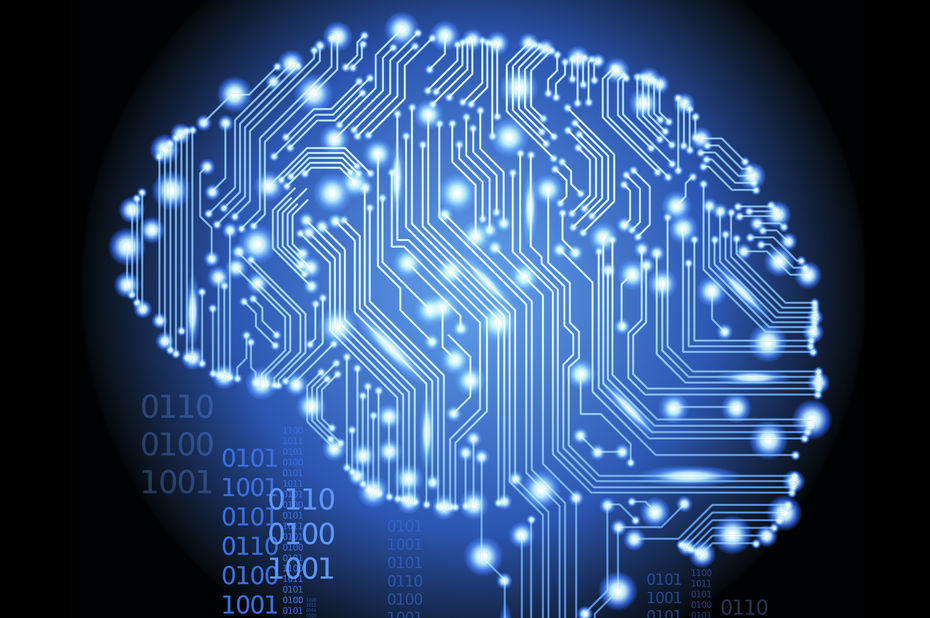 Ulin K, Urie MM, Cherlow JM. Results of a multi-institutional benchmark test for cranial CT/MR image registration. Int J Radiat Oncol Biol Phys. 1 août 2010;77(5):1584‑9
4
https://www.usine-digitale.fr/article/pourquoi-le-parlement-europeen-se-penche-t-il-sur-l-intelligence-artificielle-et-la-robotisation.N832630
Etat de l’art
5
But de l’étude
Nécessité d’analyser l’impact, sur la qualité des pCT, de : 

	- la taille du set d’entraînement

	- la séquence IRM

	- la standardisation des images IRM
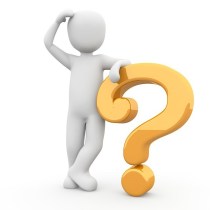 6
Base de données
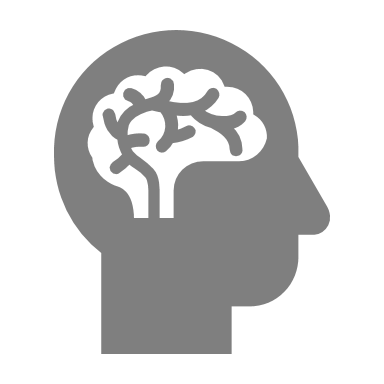 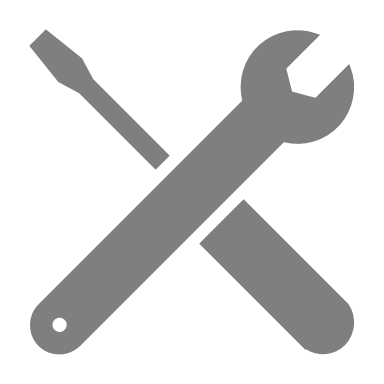 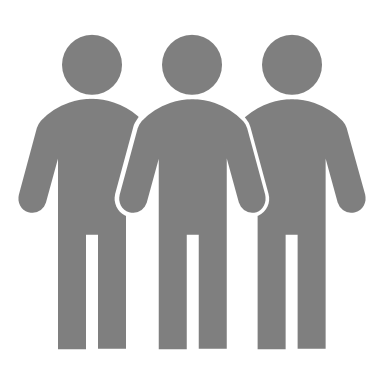 402 patients
- Recalage rigide CT sur IRM
- Réechantillonnage voxels = 1mm3
- Standardisation intensités IRM Défaut: Basée sur histogramme (HB)
182 CT/T1
180 CT/T1-Gd
40 CT/T1/T1-Gd
Nyúl LG, Udupa JK. On standardizing the MR image intensity scale. Magn Reson Med. déc 1999;42(6):1072‑81.
7
Réseau
Etape 1: Entrainement et validation du réseau 3D
Particularités :
- Dilatation filtres → Contexte augmenté
- Connexions résiduelles → Entrainement/optimisation facilités
IRM
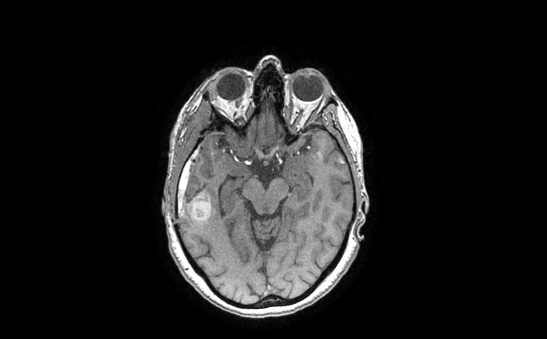 HighResNet
Modèle entrainé
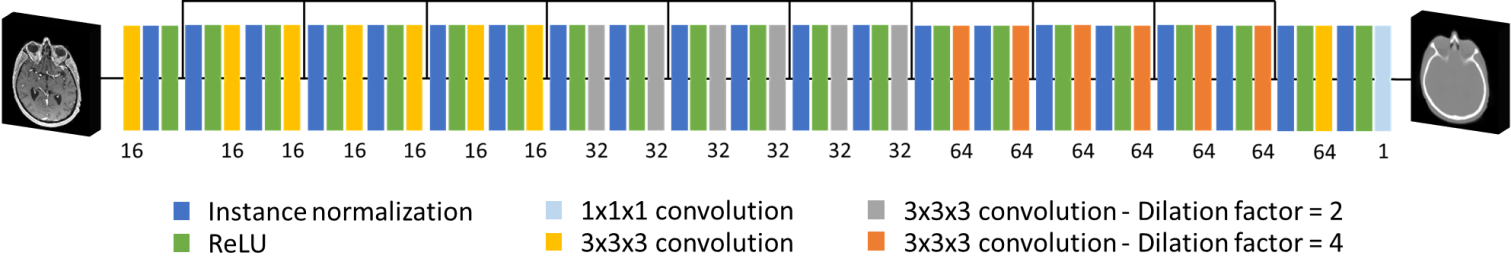 CT
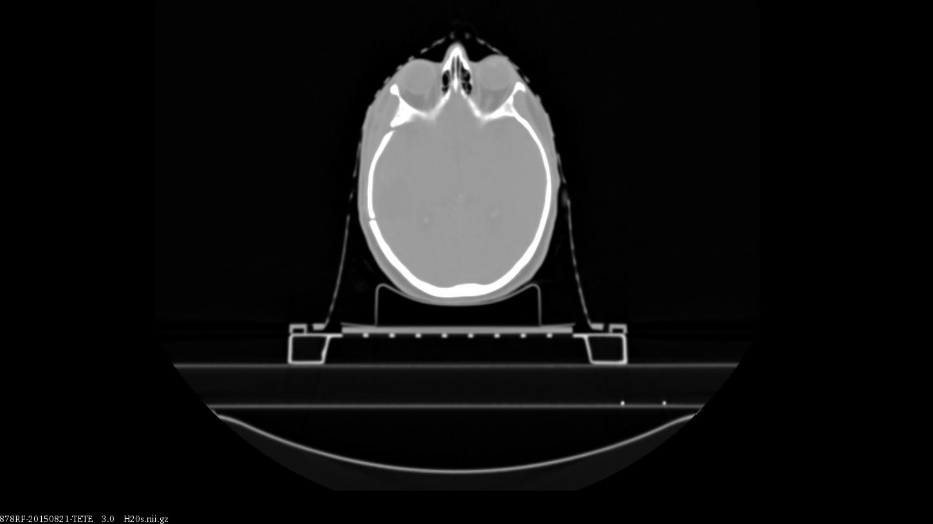 Li W, Wang G, Fidon L, Ourselin S, Cardoso MJ, Vercauteren T. On the Compactness, Efficiency, and Representation of 3D Convolutional Networks: Brain Parcellation as a Pretext Task. ArXiv170701992 Cs.
8
Fonction coût
CT
pCT
9
Réseau
Etape 2: Test avec une cohorte indépendante
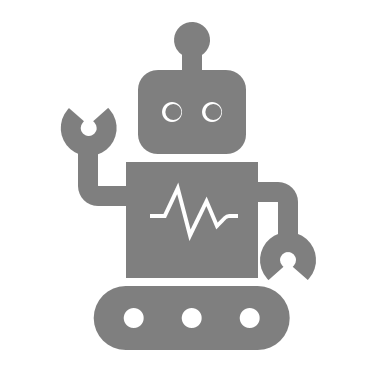 IRM
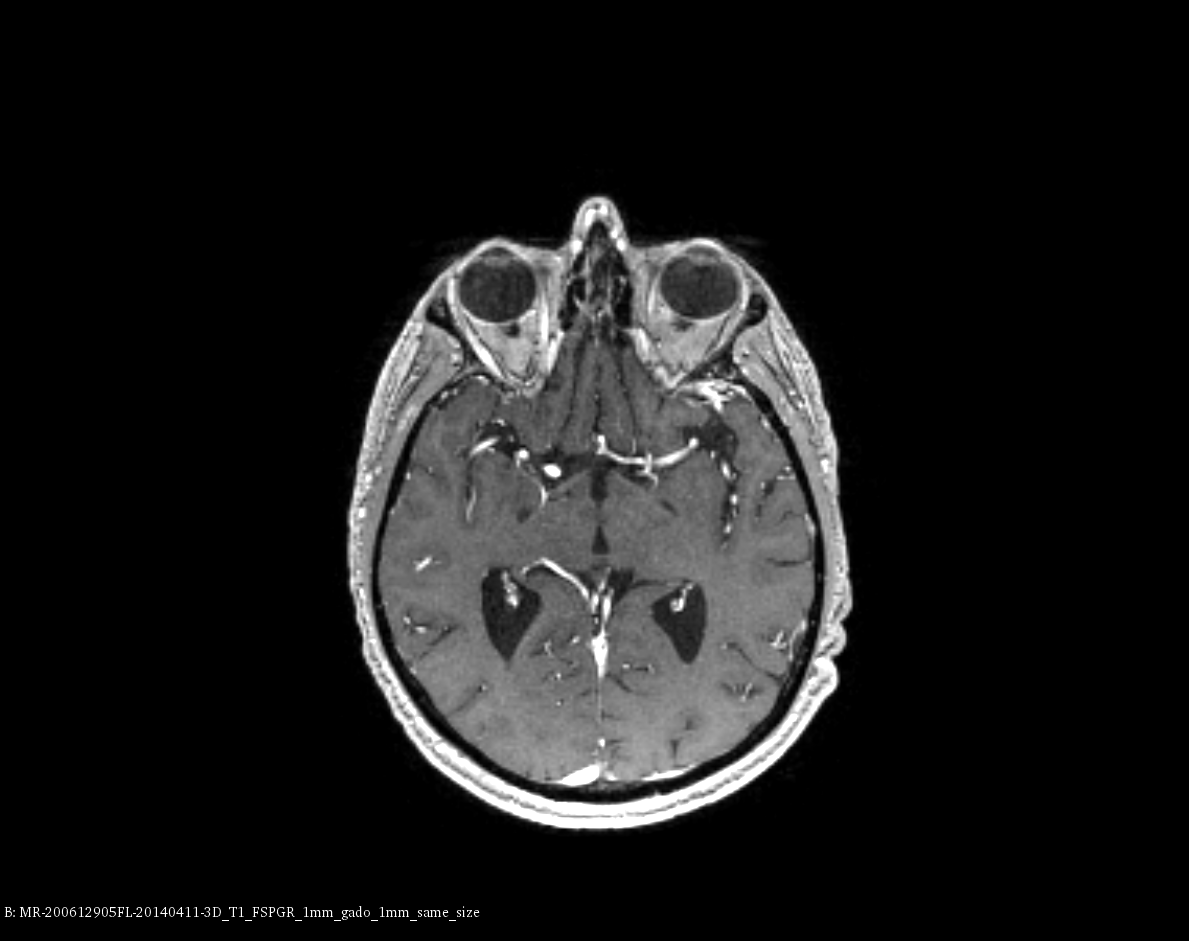 pCT
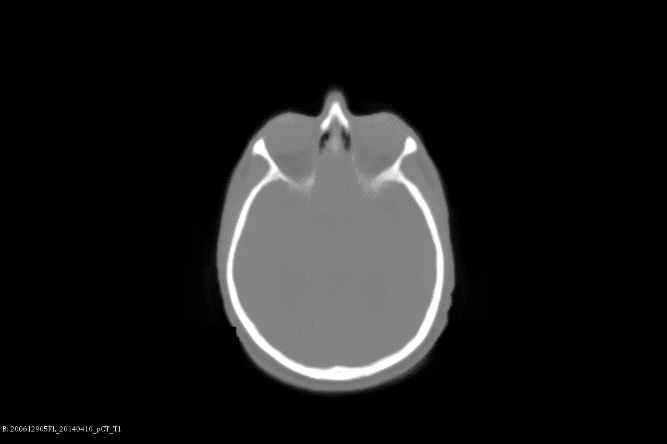 Modèle entrainé
CT
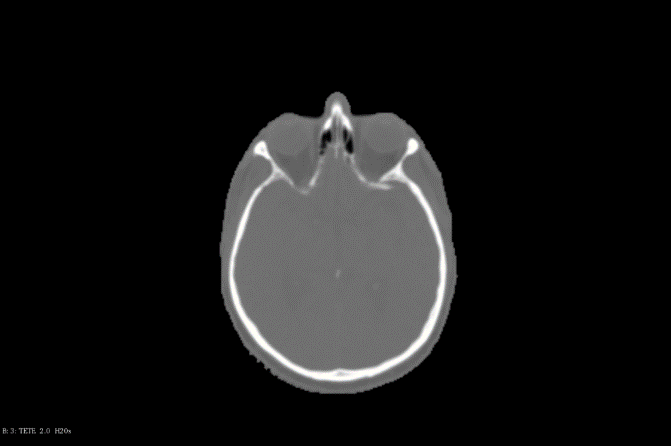 Comparaison
10
Evaluation de la qualité des pCT
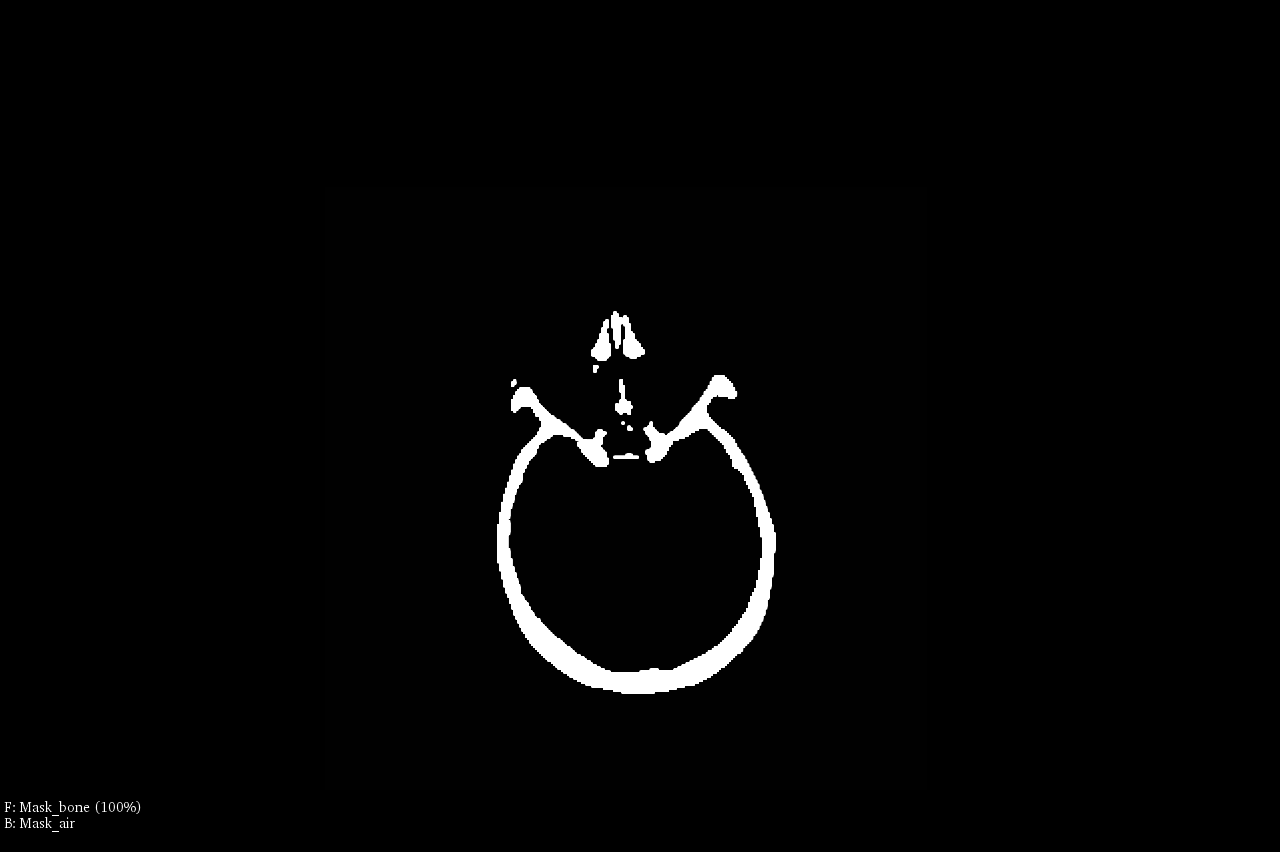 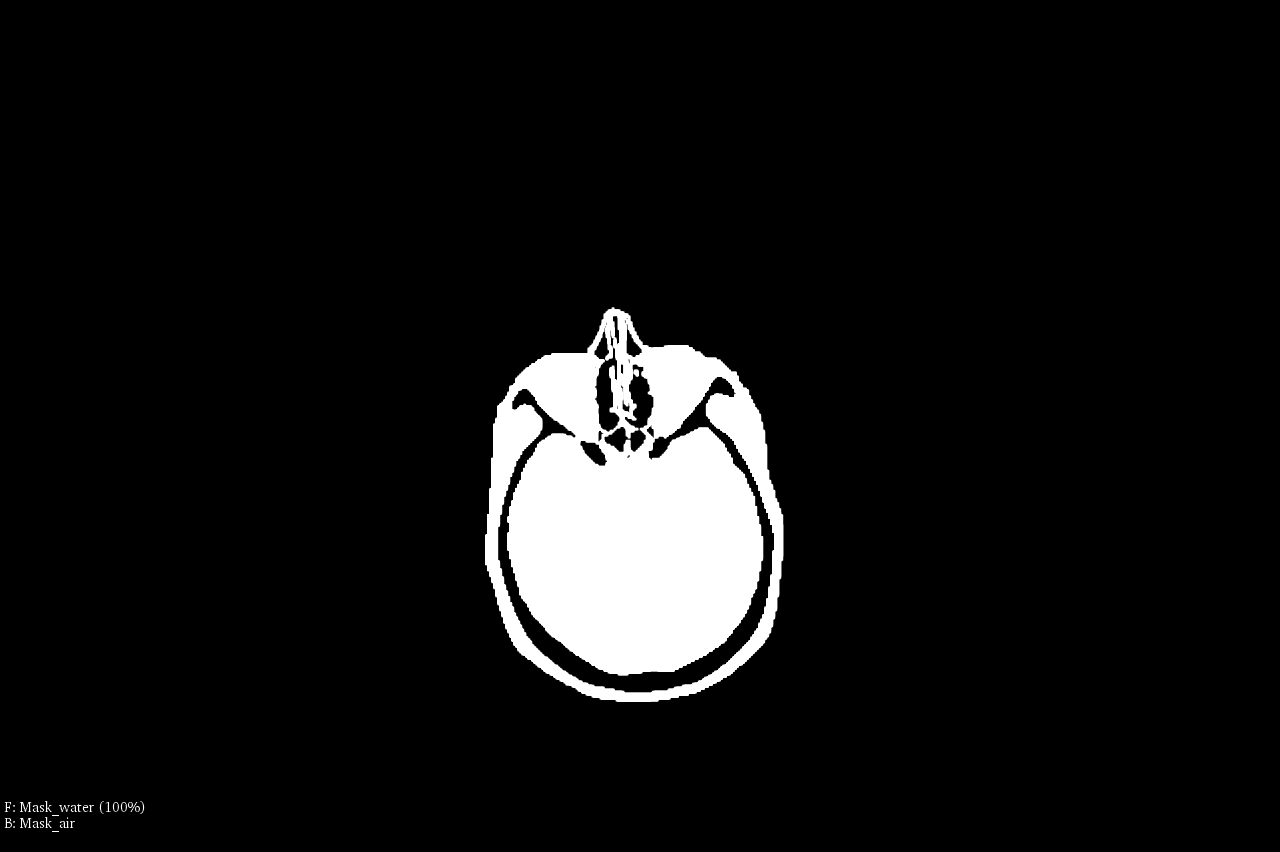 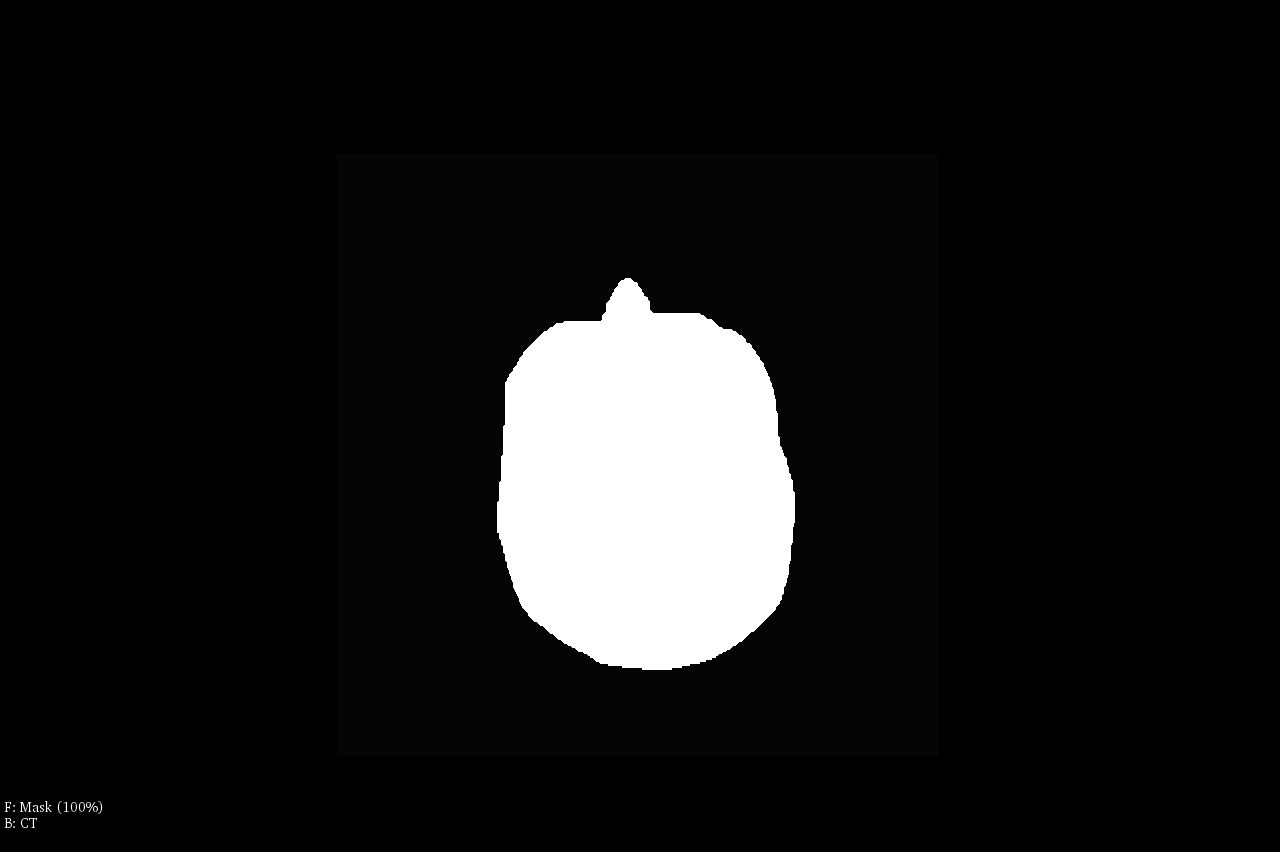 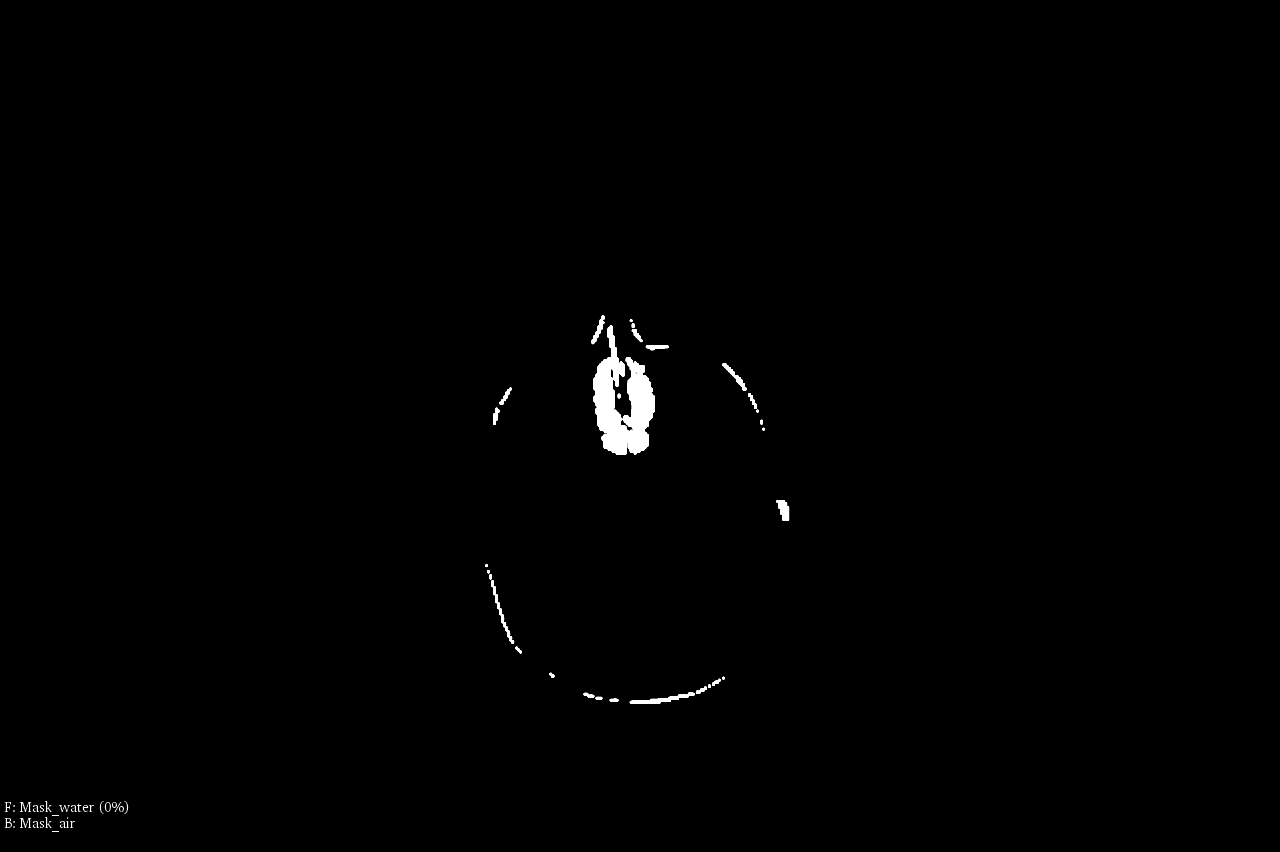 11
Expérience 1 : Tailles set entrainement (242, 121, 60, 30, 15)
Train
242
121
Valid
81
Test
79
60
30
15
12
Expérience 2 : Séquences IRM (T1, T1-Gd)
Train
134
Test
40
Valid
44
Train
133
Test
40
Valid
44
13
Expérience 3 : Standardisation IRM (HB, ZMUV, NS)
HB : Basée sur histogramme.
	






ZMUV : Moyenne = 0; variance = 1.
NS : Pas de standardization.
1
99
50
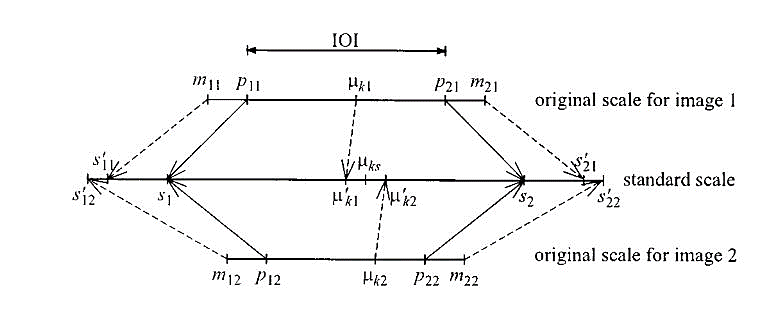 1
50
99
Train
242
Test
79
Valid
81
Nyúl LG, Udupa JK, Zhang X. New variants of a method of MRI scale standardization. IEEE Trans Med Imaging. févr 2000;19(2):143‑50.
14
Résultats - Expérience 1 : Tailles du set d’entrainement
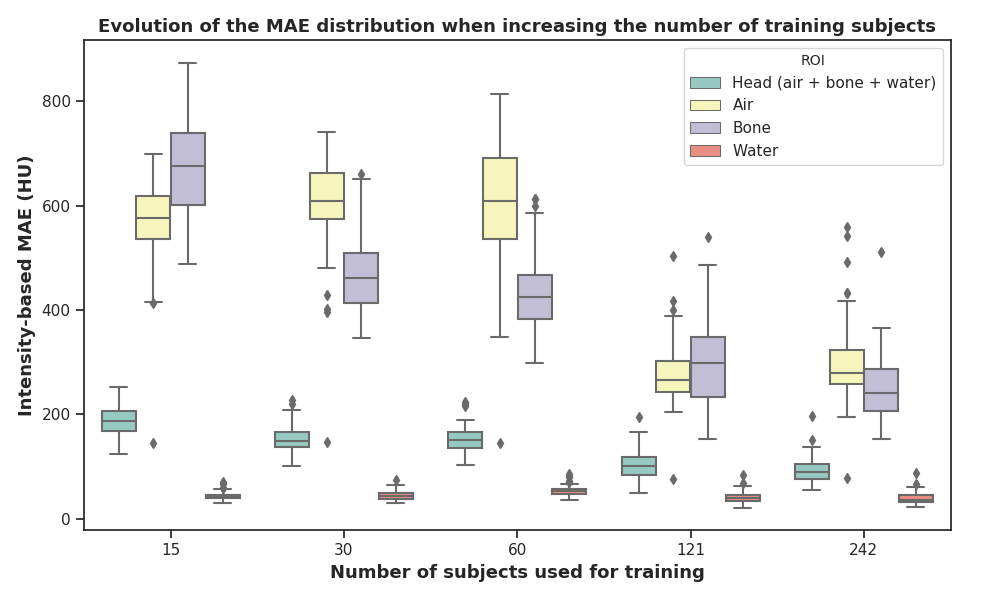 92HU+-23HU
101HU+-27HU
15
Résultats - Expérience 2 : Séquences IRM
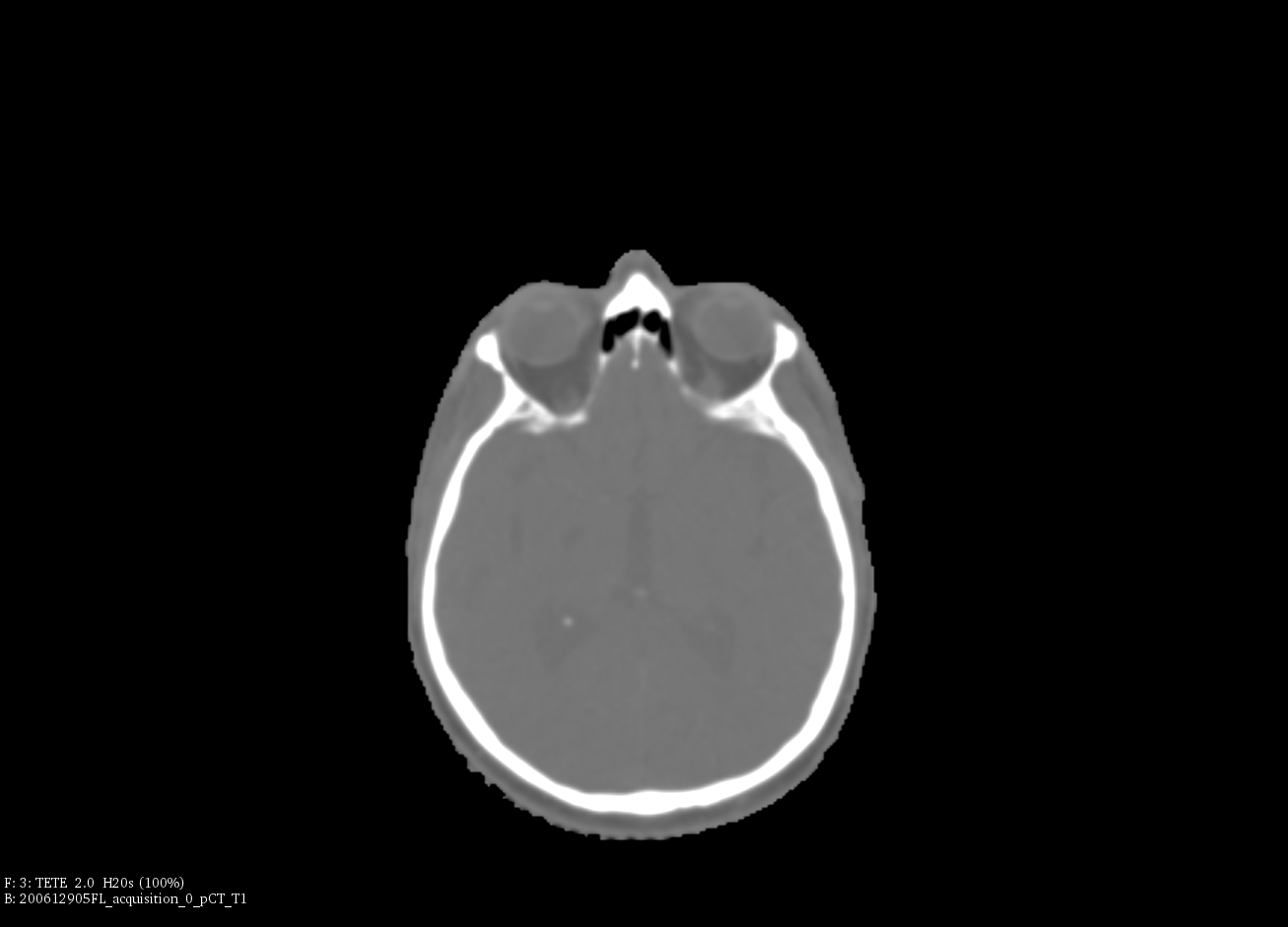 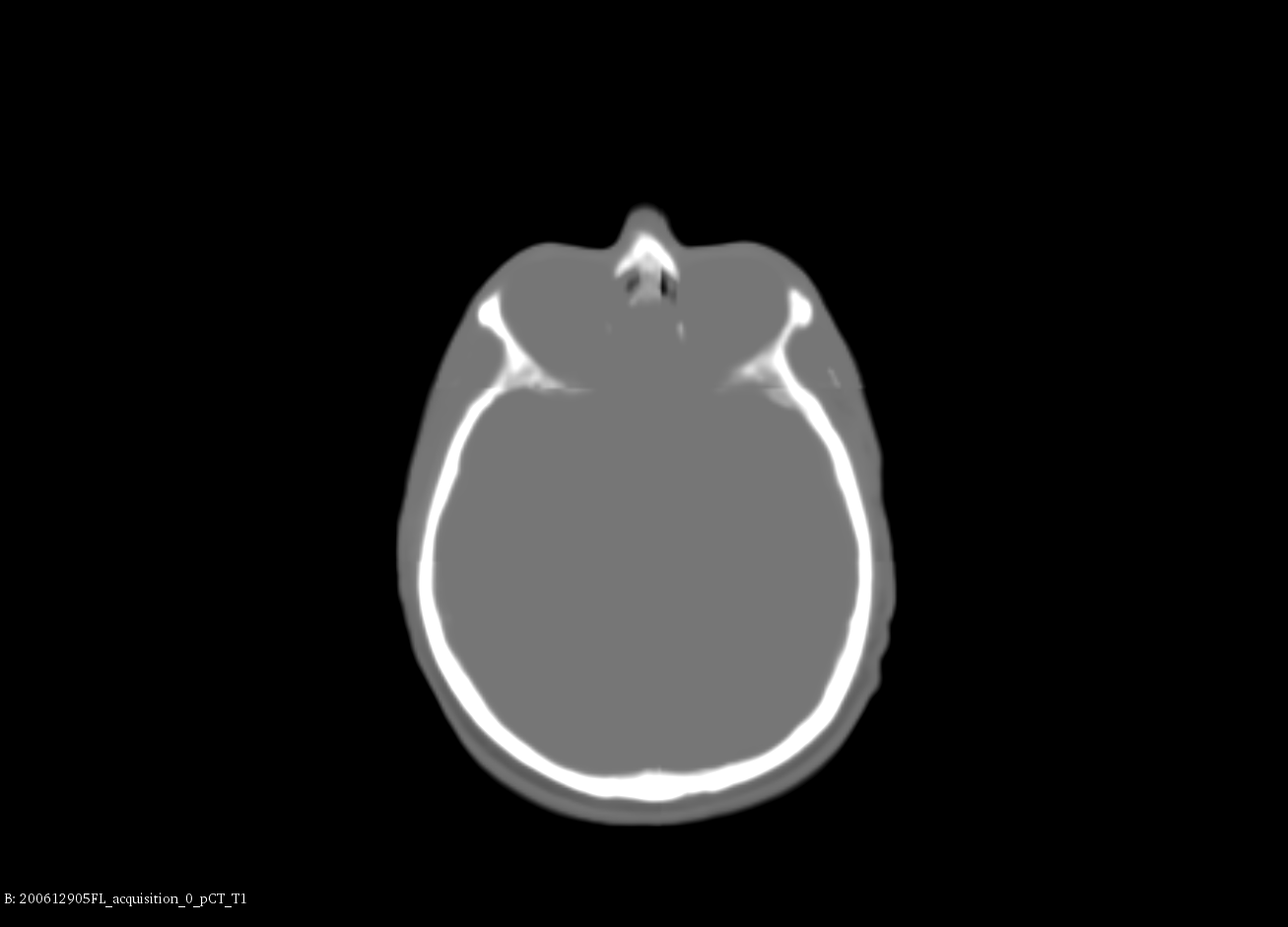 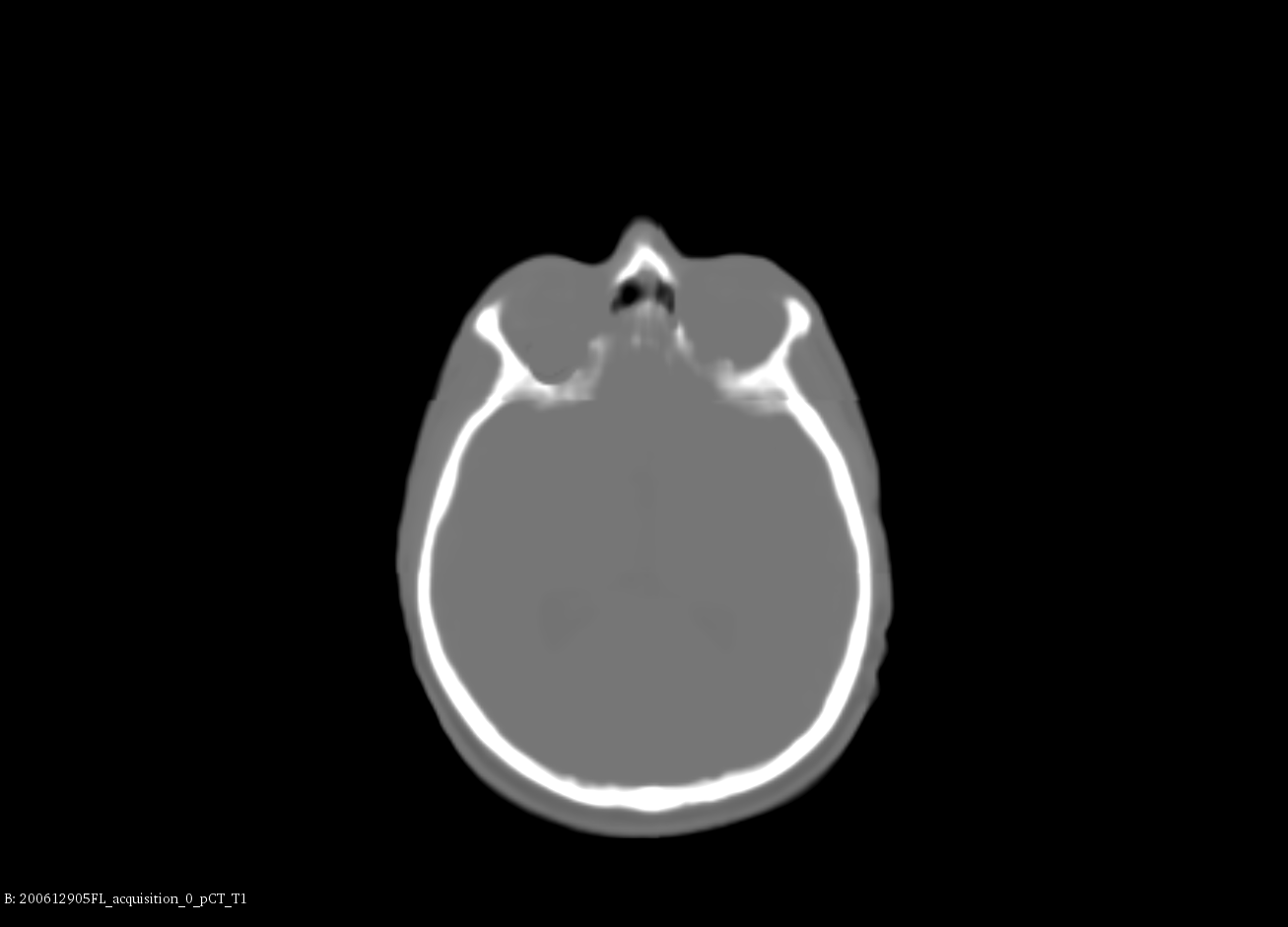 T1~T1-Gd
pCT cohorte T1
pCT cohorte T1-Gd
CT initial
16
Résultats - Expérience 3: Standardisations IRM
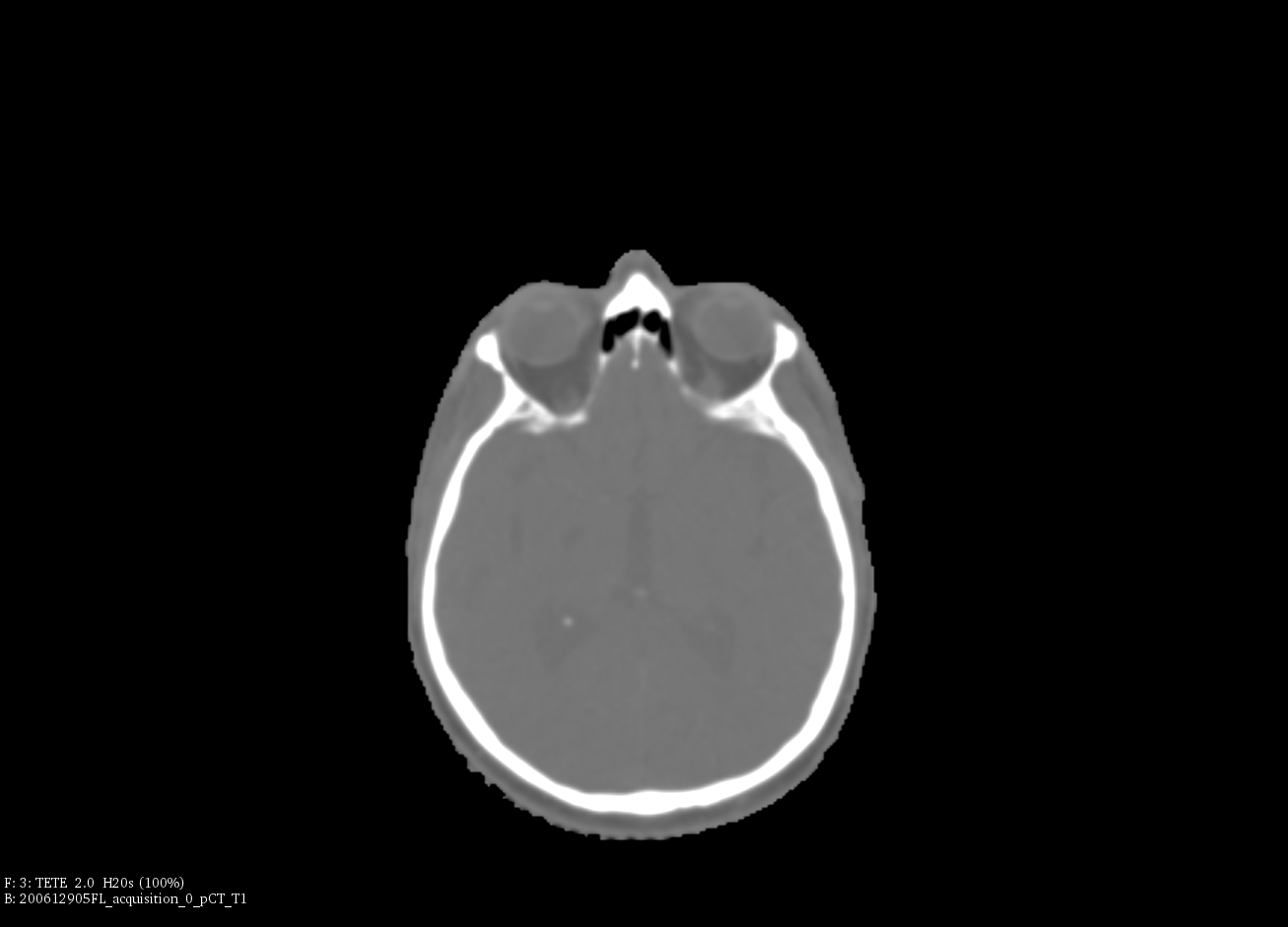 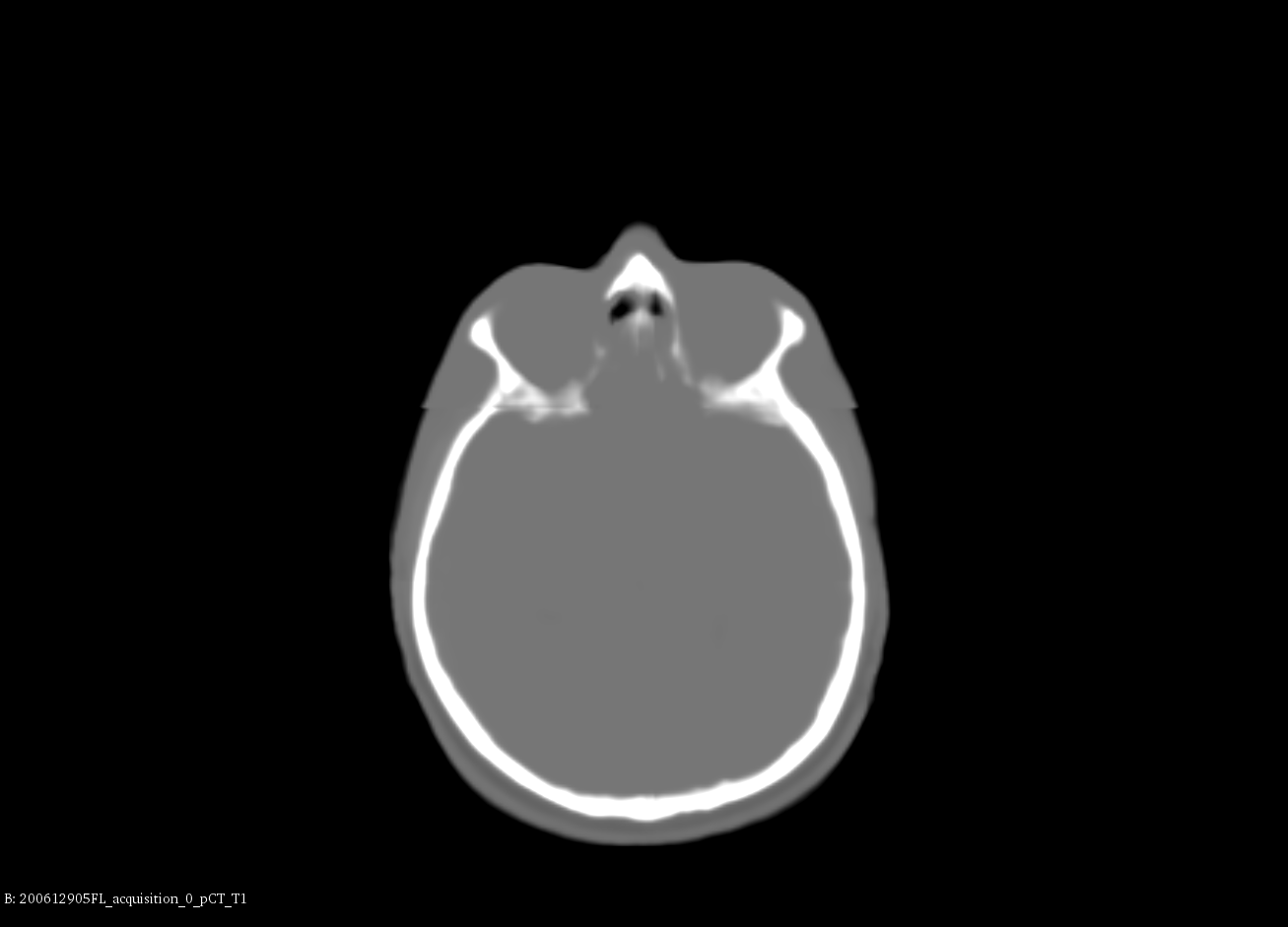 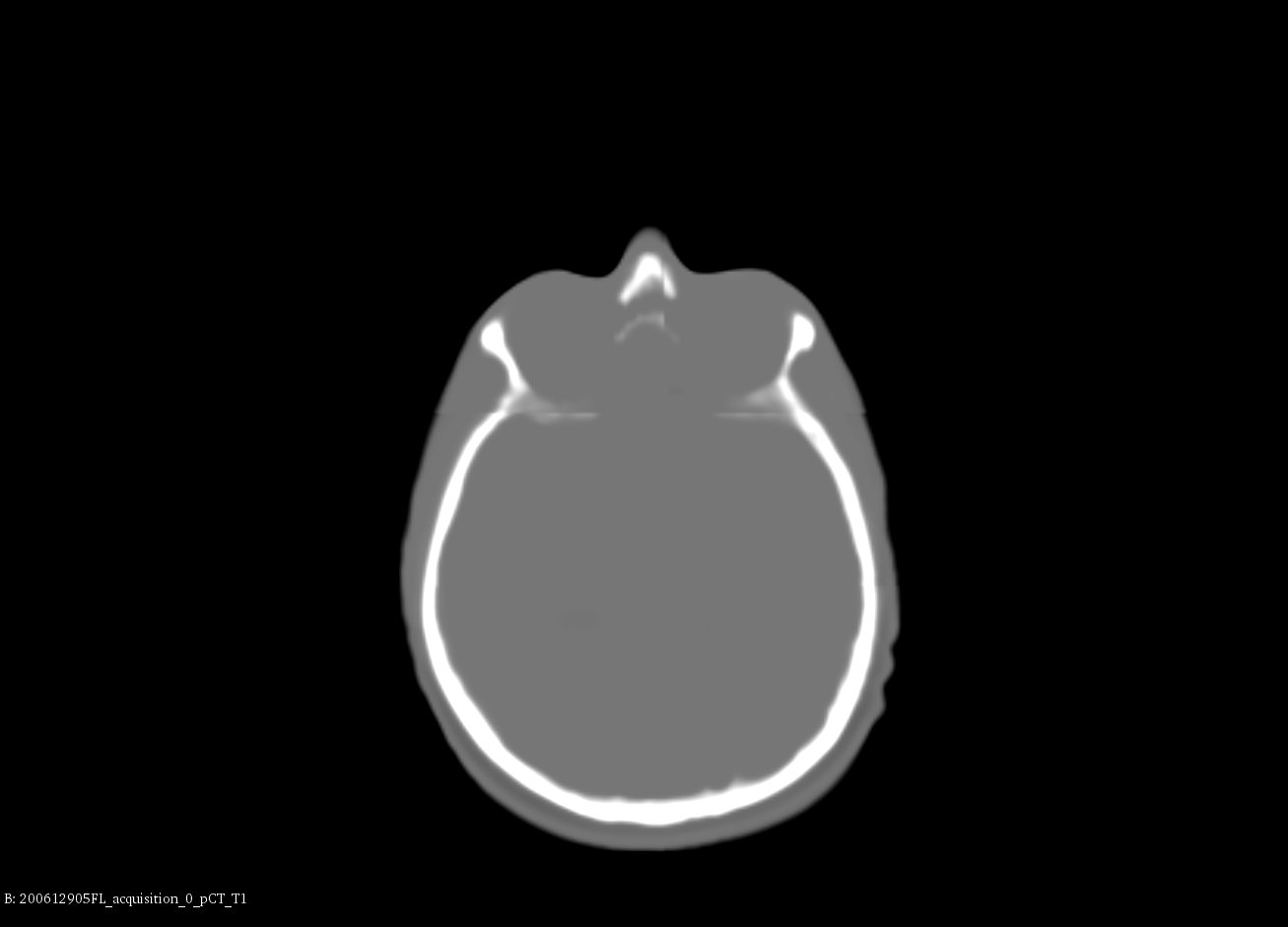 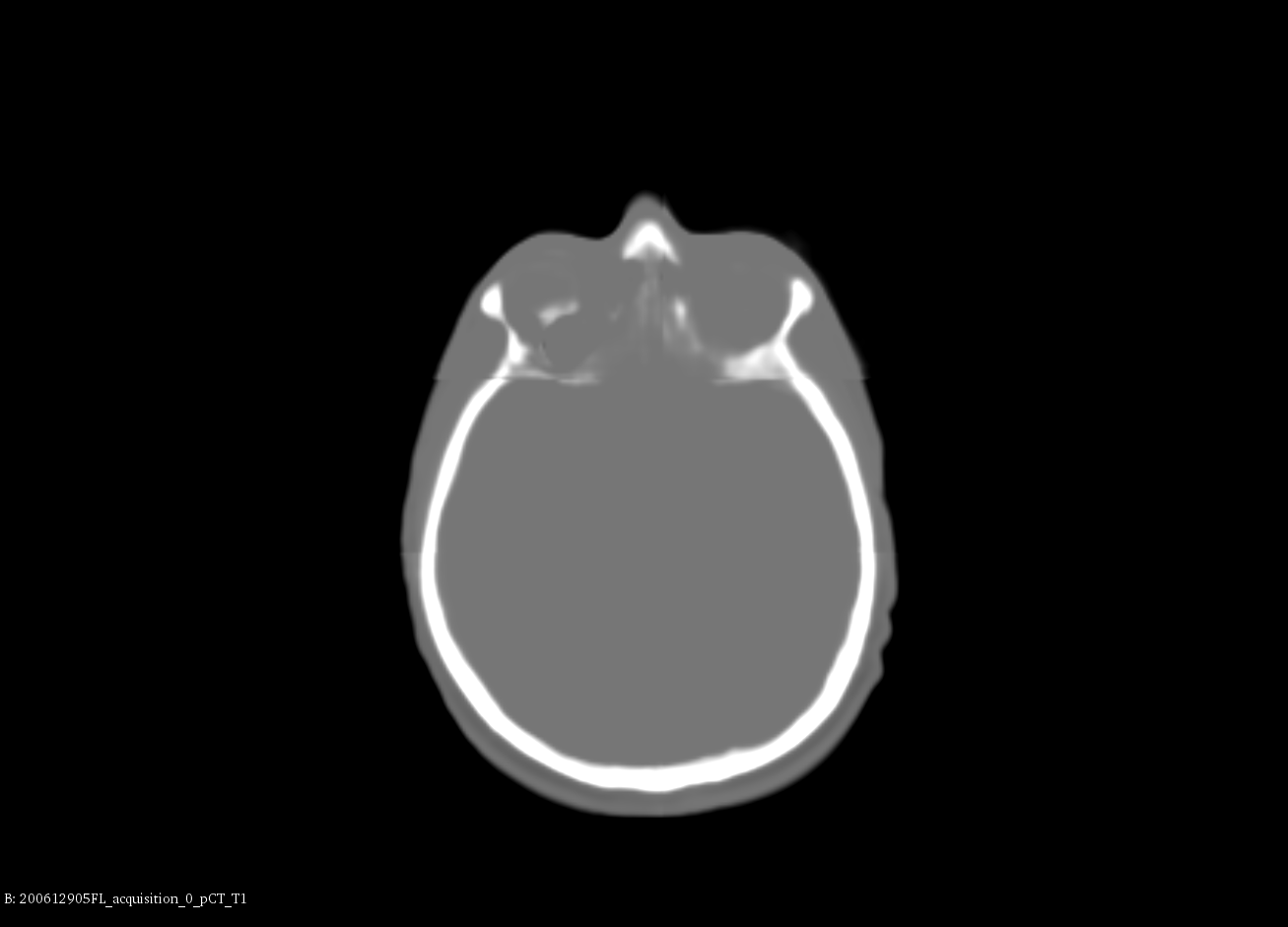 pCT cohorte ZMUV
pCT cohorte HB
CT initial
pCT cohorte NS
17
Résultats - Expérience 3: Standardisations IRM
18
Discussion
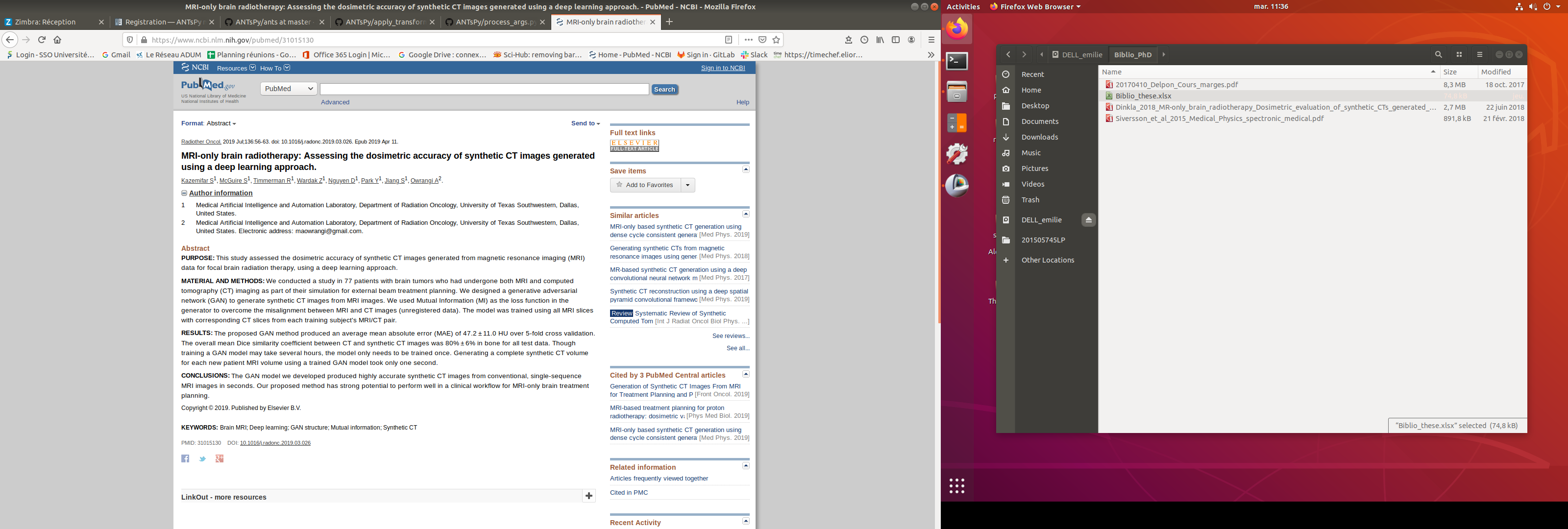 19
Conclusion
Avantages de l'étude :
Réseau 3D
Large cohorte
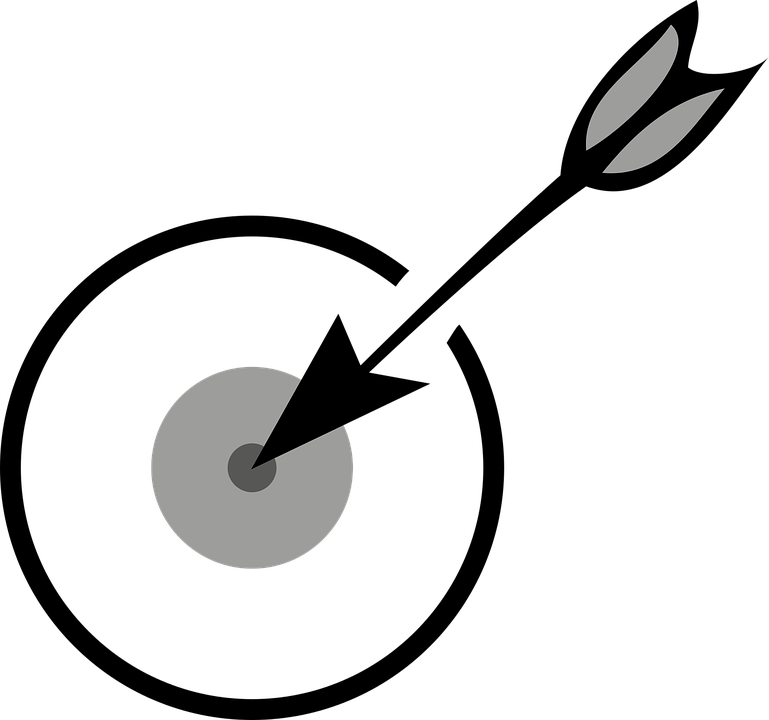 pCT de haute qualité obtenus avec :
Standardisation IRM ZMUV
T1 et T1-Gd
> 240 patients dans le set d’entrainement
Travail futur :
Inclusion de la segmentation dans réseau
Combinaison avec d’autres méthodes non basées sur l’IA
20
Merci pour votre attention!